הדמיית ניתוח באמצעות 
עיבוד תמונה
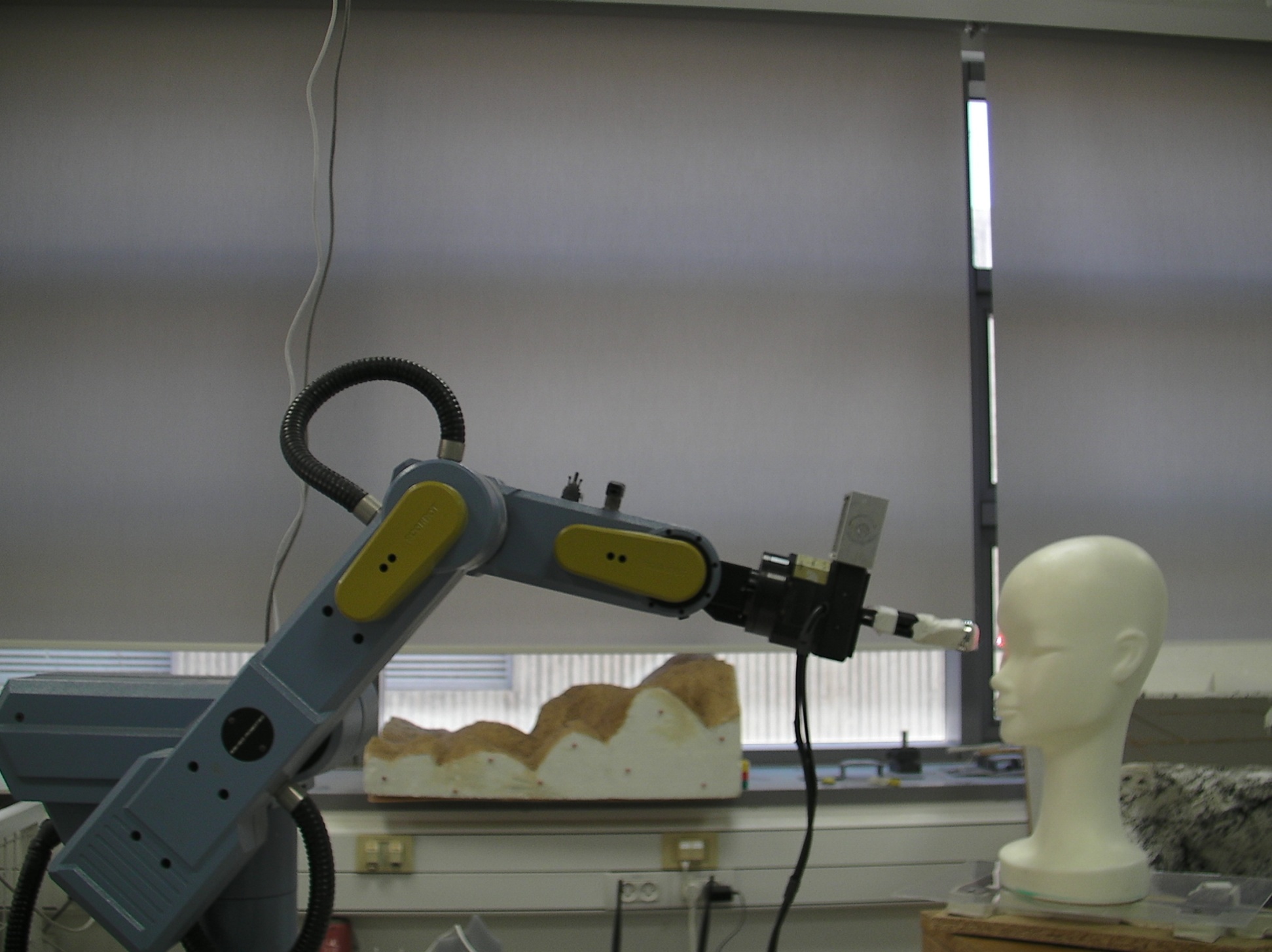 Reverse trajectory
Camera calibration
Camera intrinsic parameters
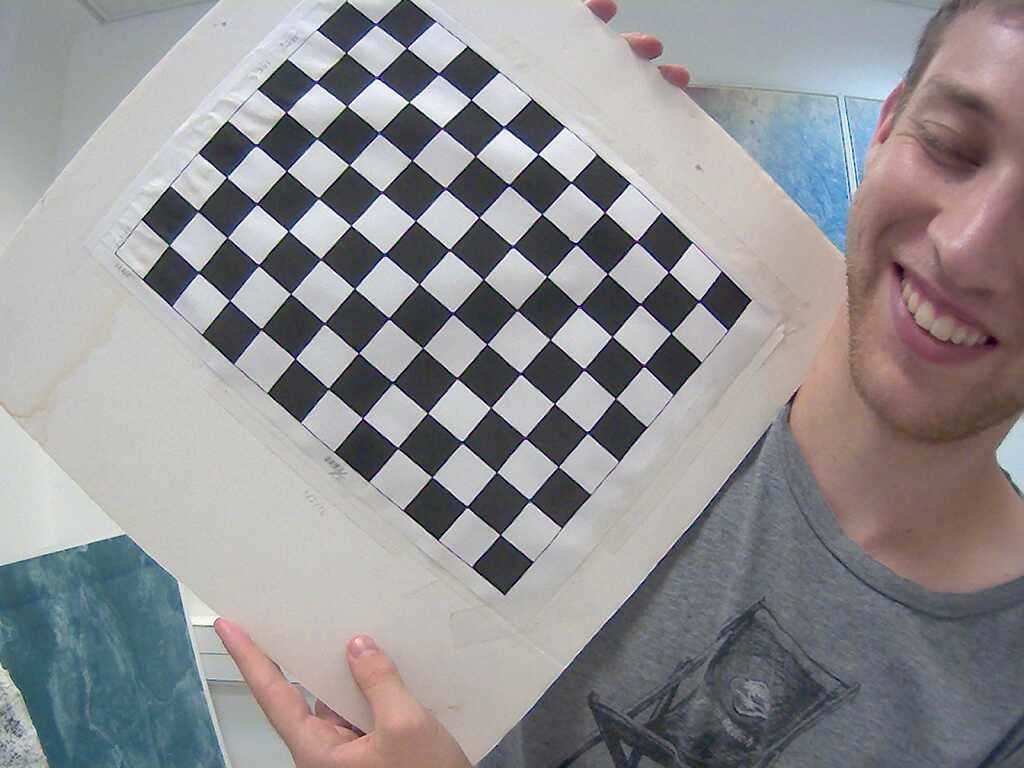 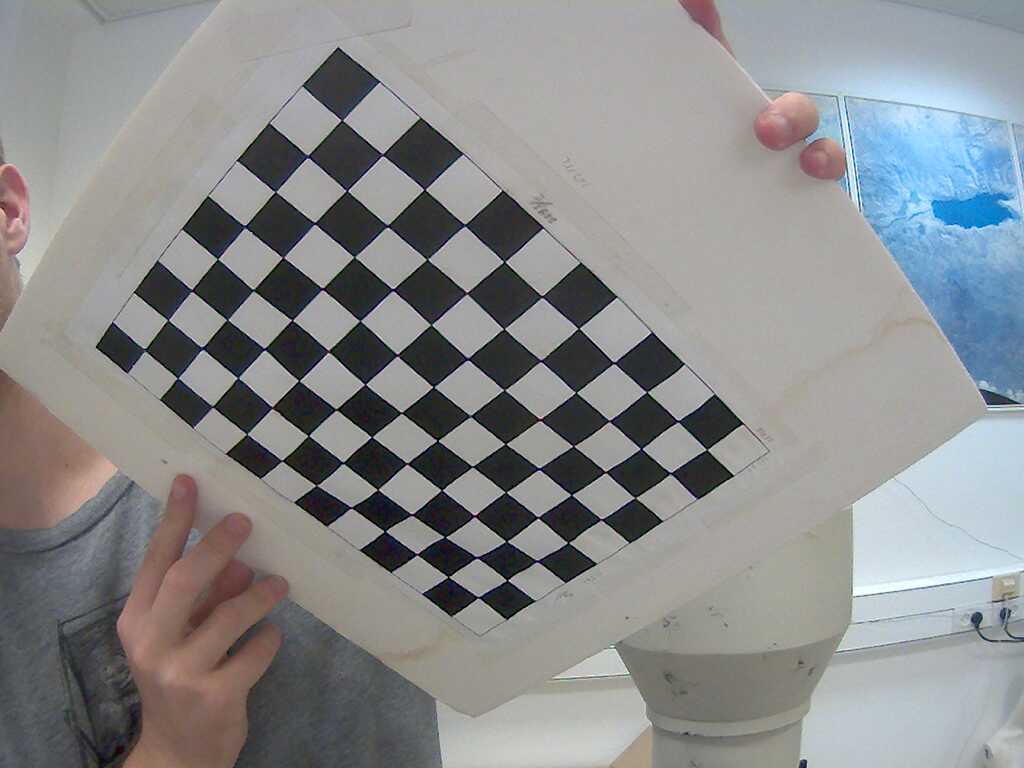 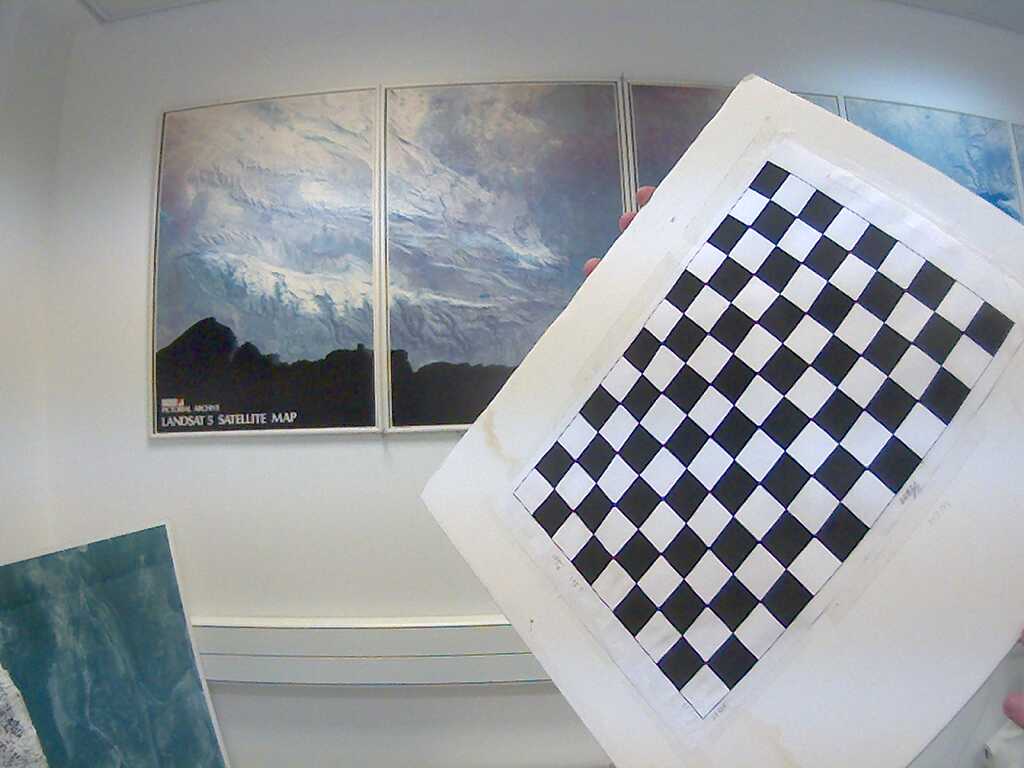 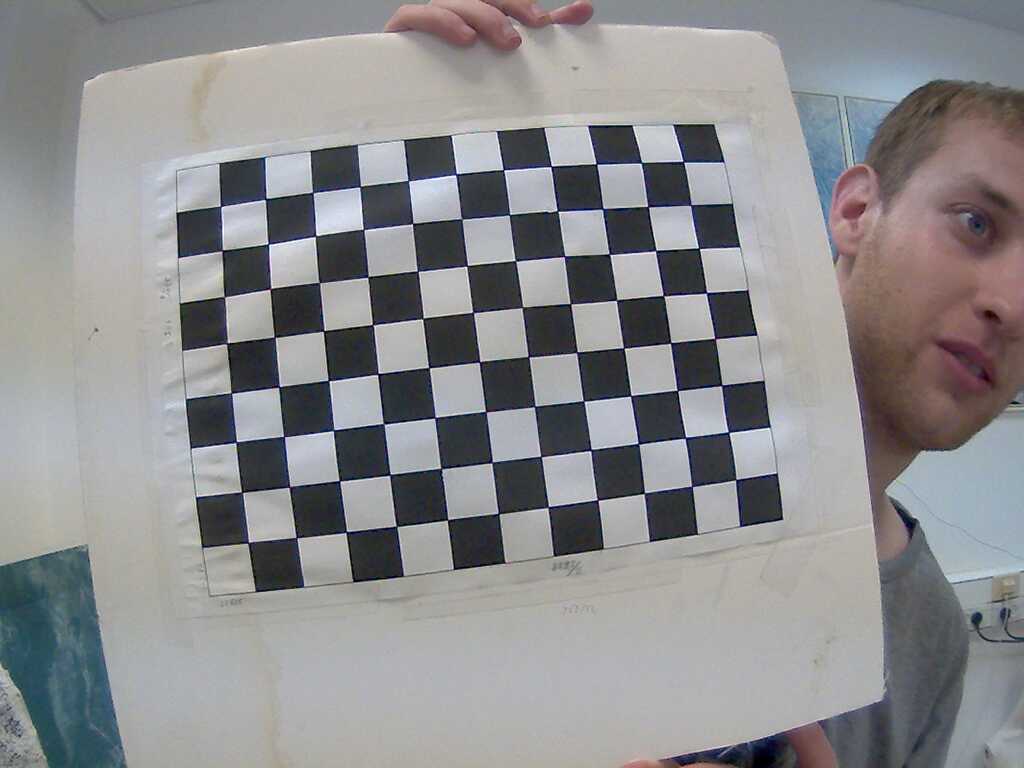 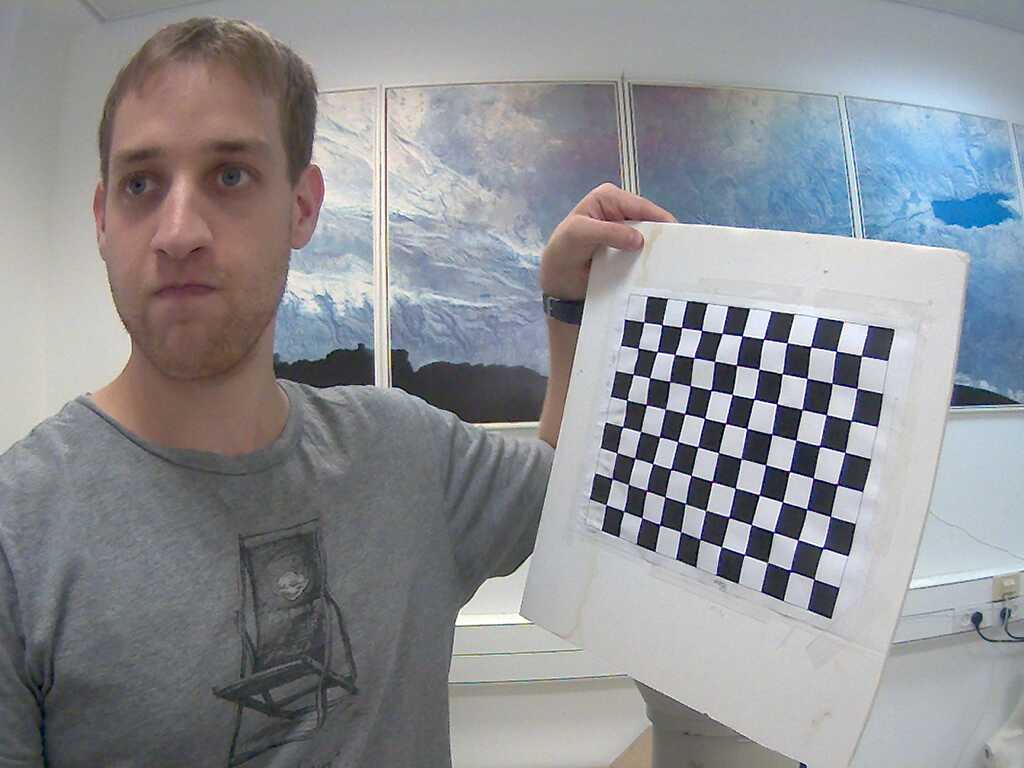 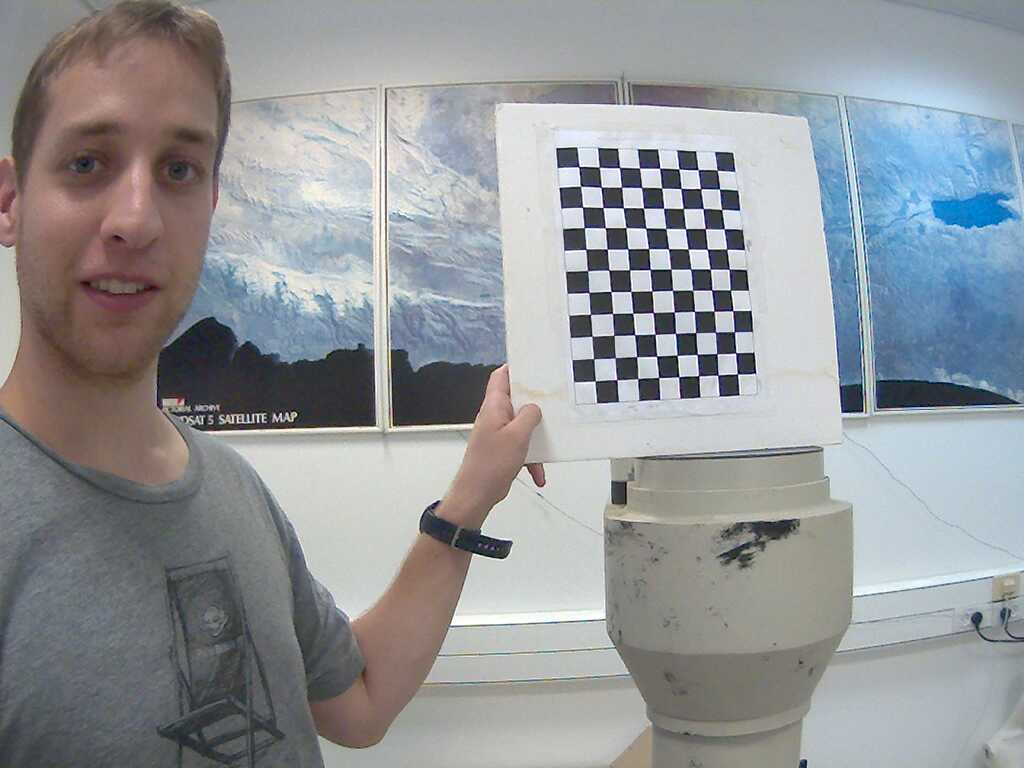 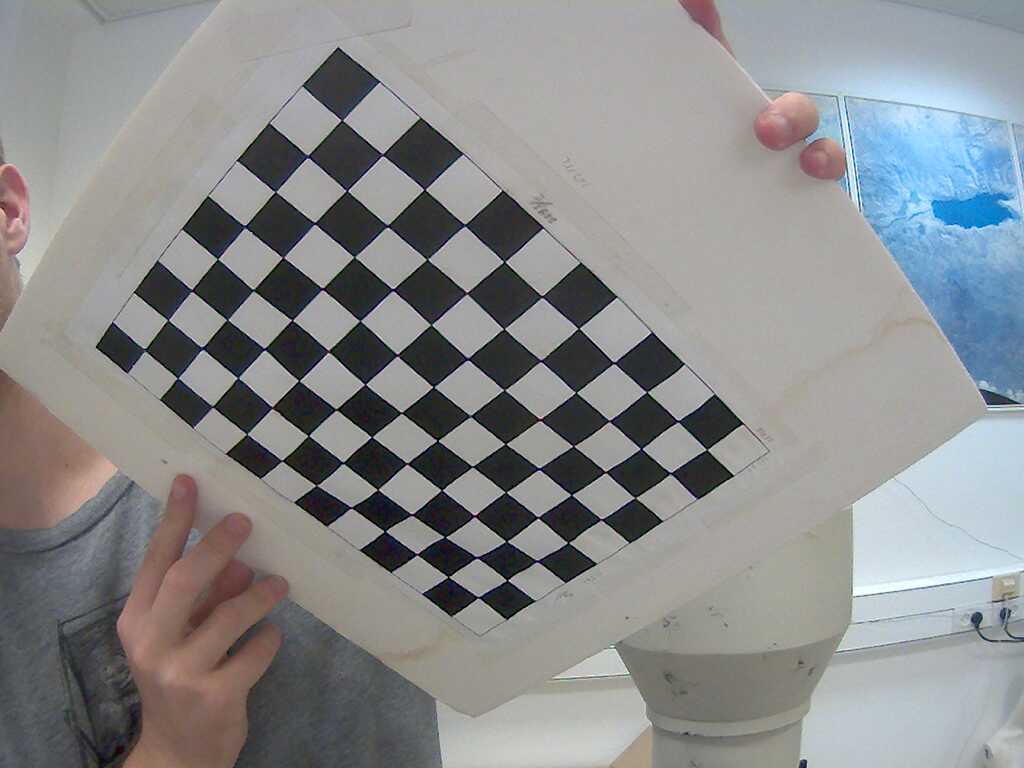 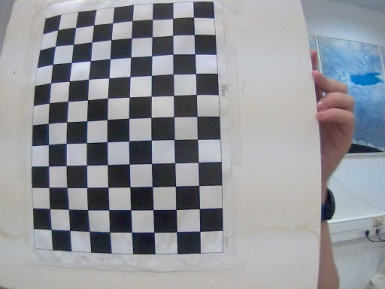 Undistort picture
before
after
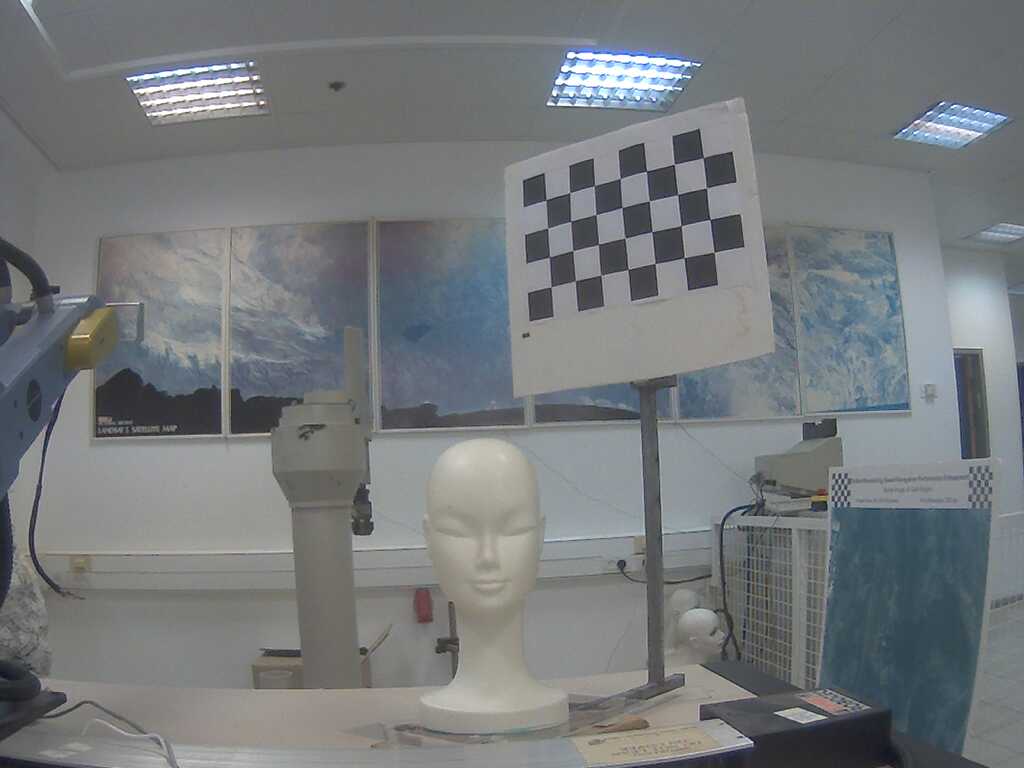 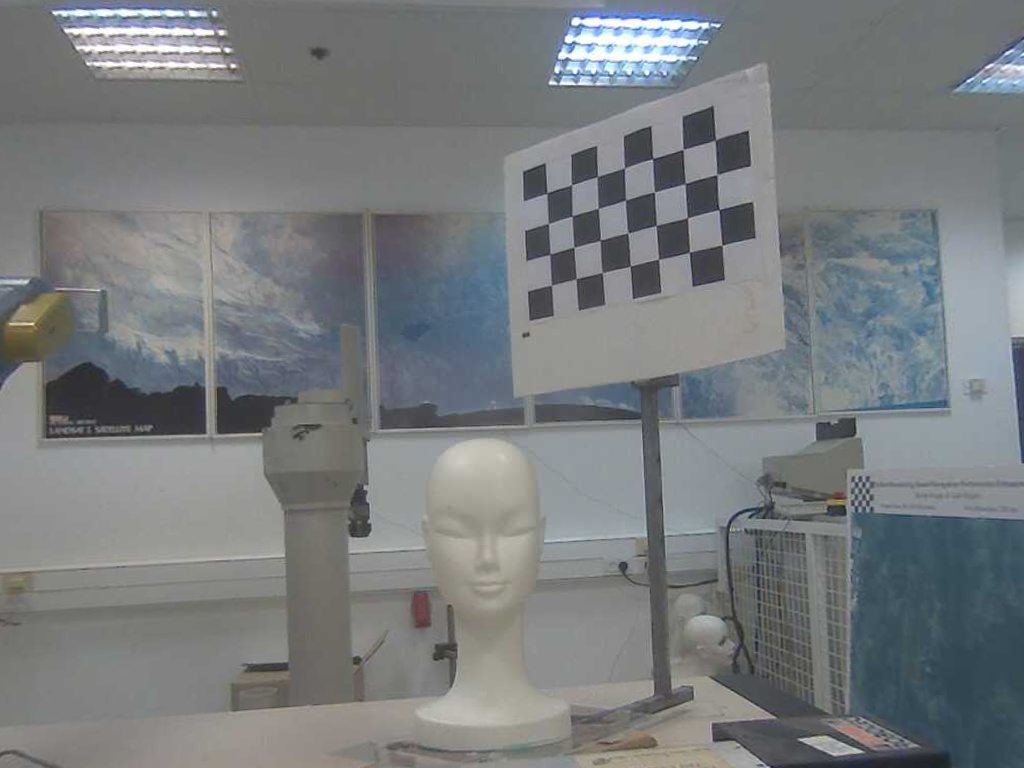 Camera extrinsic parameters
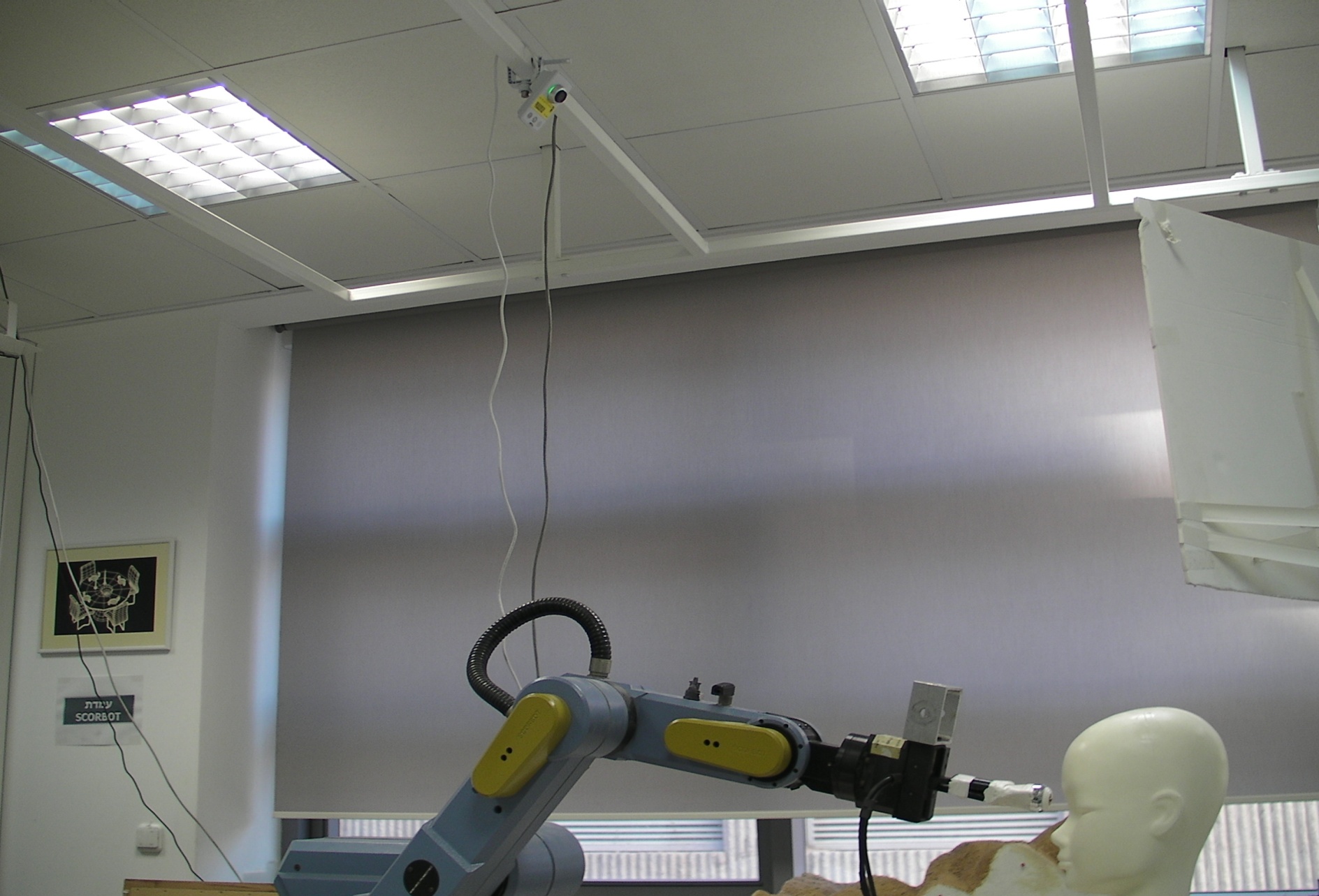 Camera extrinsic parameters
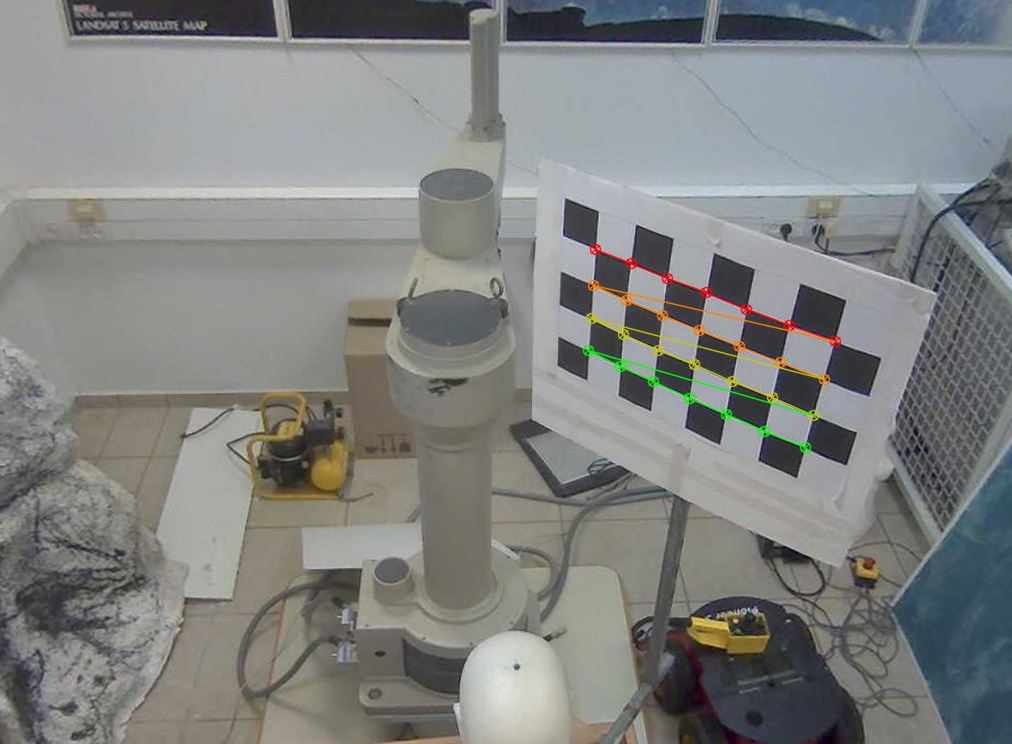 demonstration
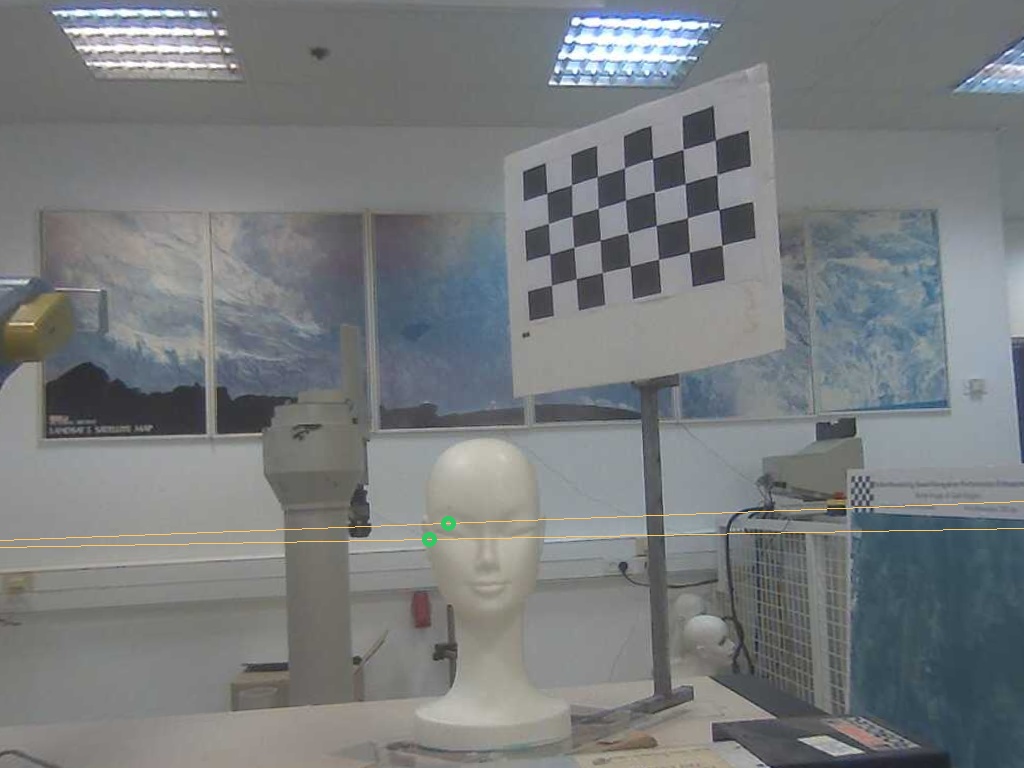 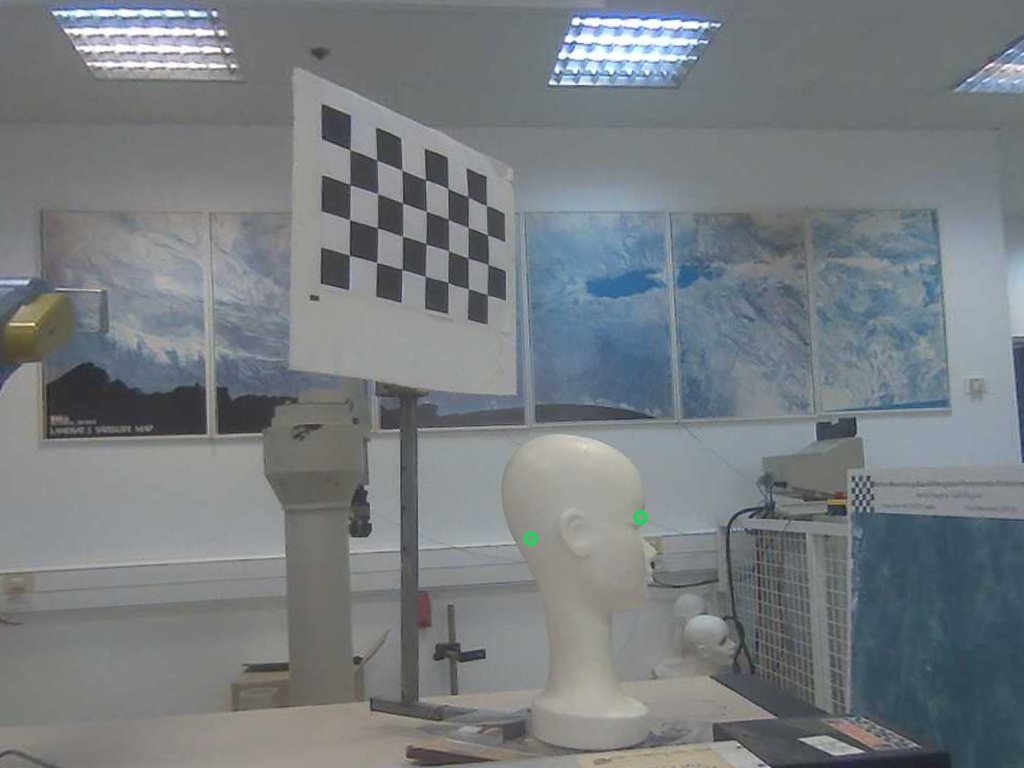 demonstration
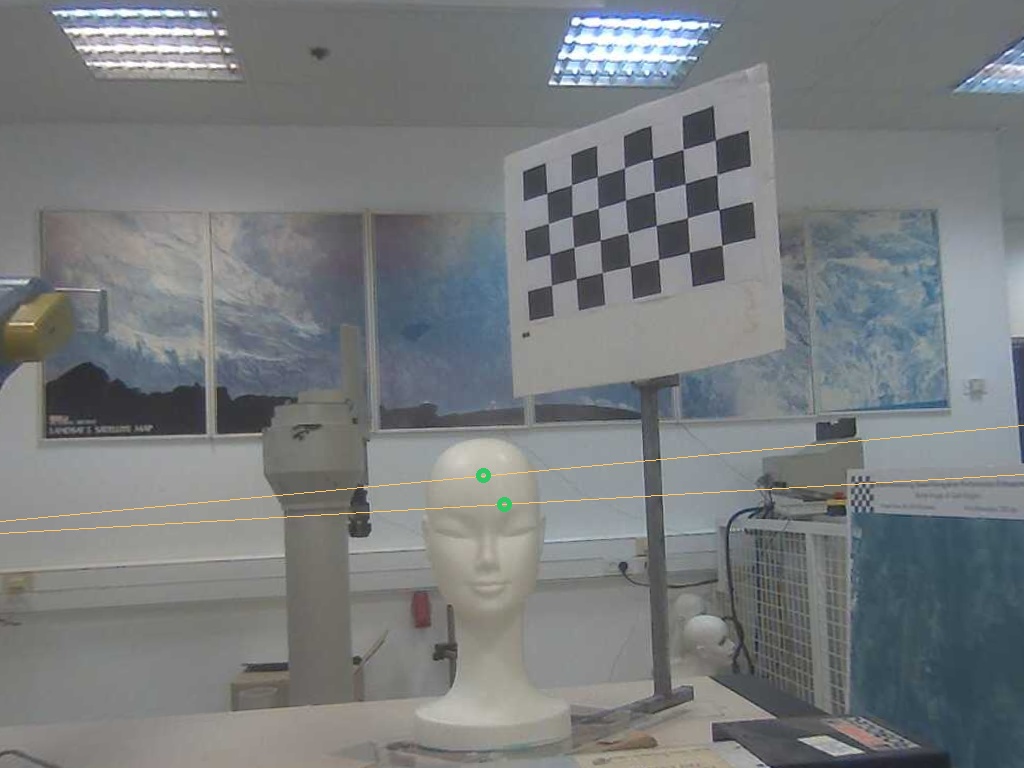 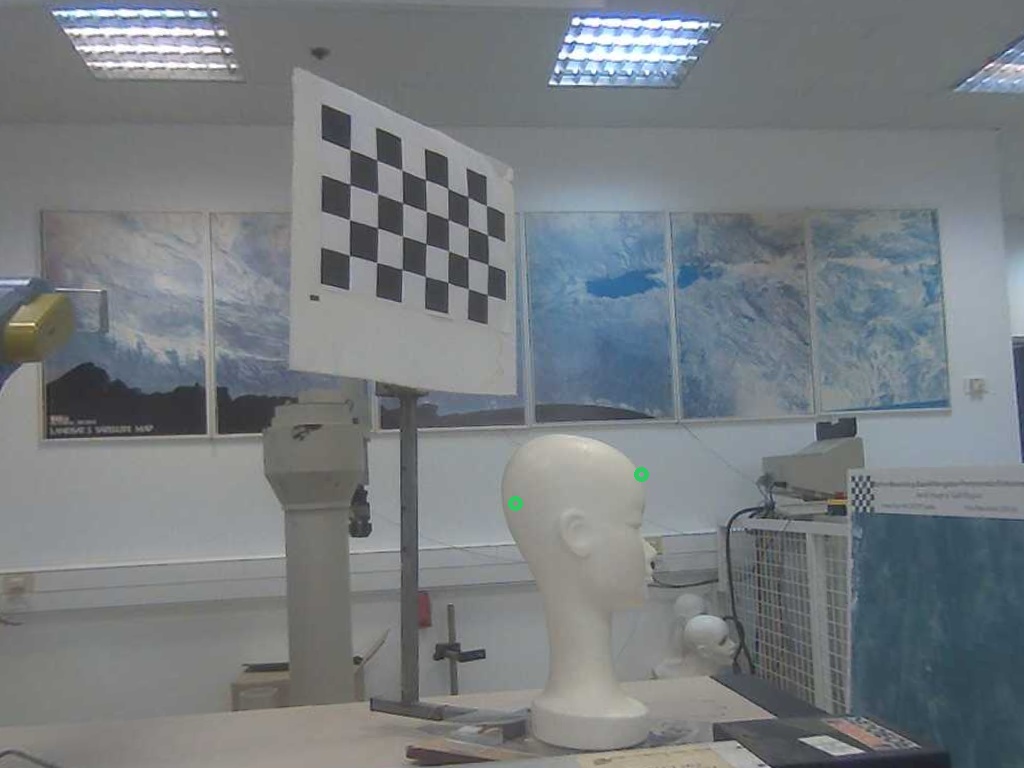 demonstration
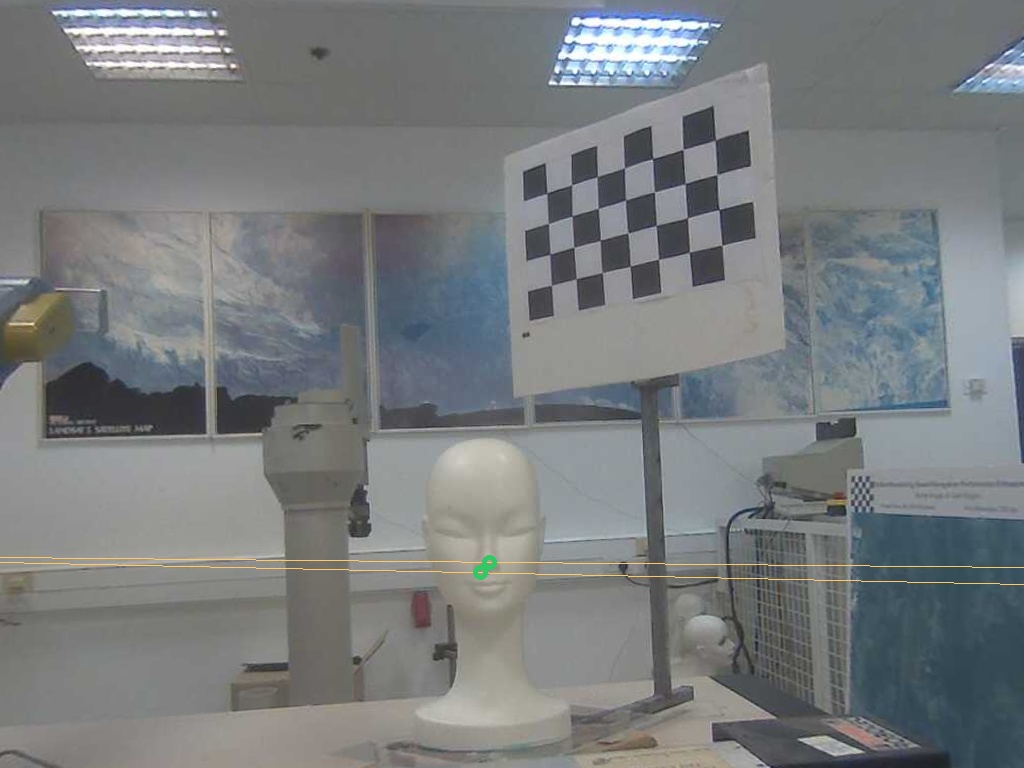 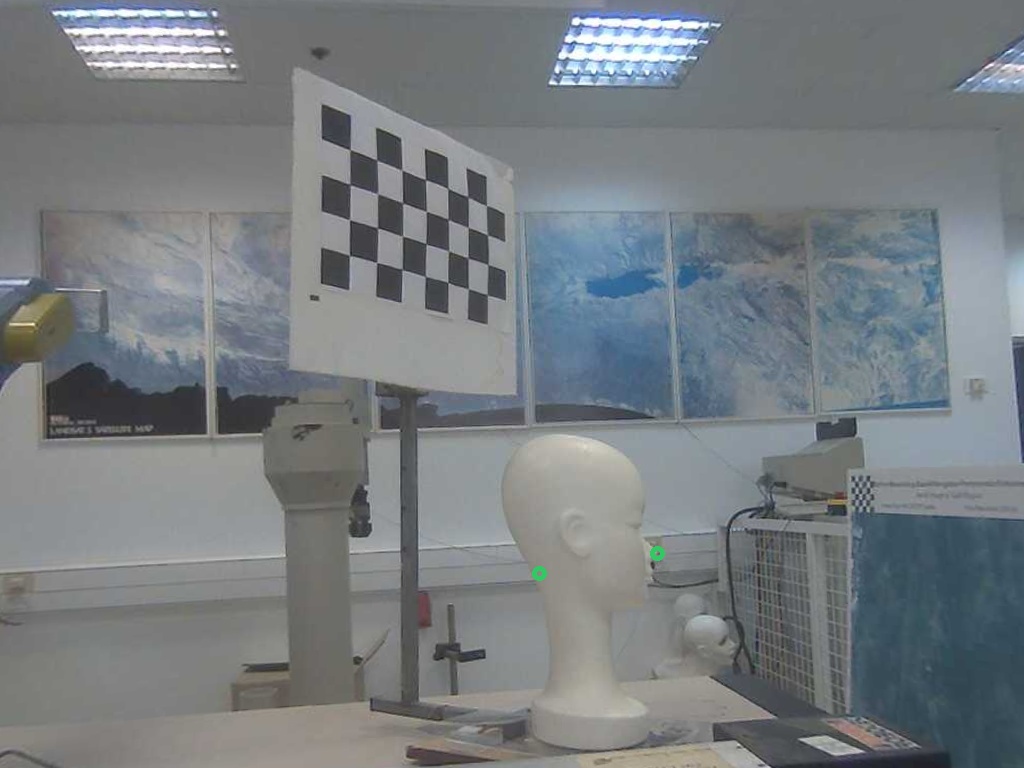